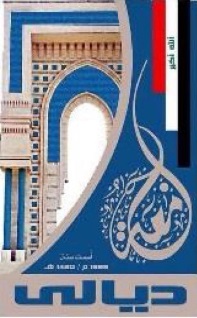 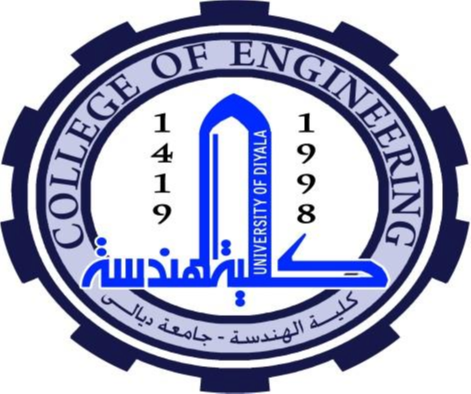 Diyala university 
College of engineering
Department of computer engineering
Second stage
8086 Microprocessor
Assistant lecturer: Abdullah Thaier Abdalsatir
Microprocessor
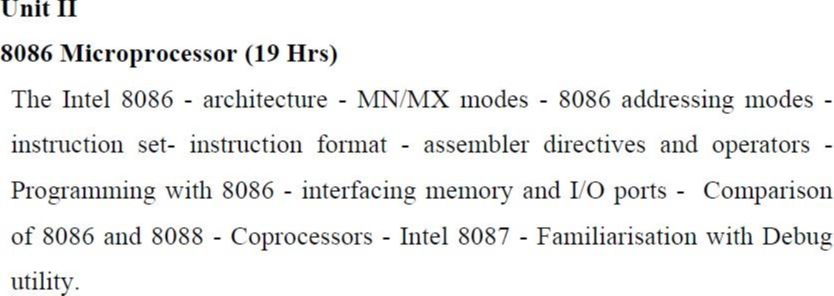 Program controlled semiconductor device (IC) which fetches (from
memory), decodes and executes instructions.
It is used as CPU (Central Processing Unit) in computers.
2
Fifth Generation
Pentium
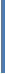 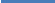 Fourth Generation
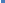 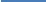 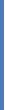 During 1980s
Low power version of HMOS technology
(HCMOS)
32 bit processors
First Generation
Between 1971 – 1973
PMOS technology, non compatible with TTL
4 bit processors   16 pins
8 and 16 bit processors  40 pins
Due to limitations of pins, signals are
multiplexed
Physical memory space 2
bytes = 16 Mb
24
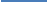 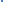 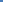 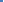 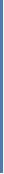 Virtual memory space 2  bytes = 1 Tb
Floating point hardware
Supports increased number of addressing
modes
40
Intel 80386
Second Generation
During 1973
NMOS technology   Faster speed, Higher
density, Compatible with TTL
4 / 8/ 16 bit processors  40 pins
Ability to address large memory spaces
and I/O ports
Greater number of levels of subroutine
nesting
Better interrupt handling capabilities
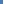 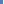 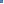 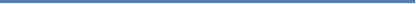 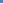 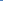 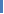 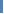 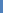 Third Generation
During 1978
HMOS technology  Faster speed, Higher
packing density
16 bit processors  40/ 48/ 64 pins
Easier to program
Dynamically relatable programs
Processor has multiply/ divide arithmetic
hardware
More powerful interrupt handling
capabilities
Flexible I/O port addressing
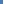 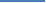 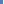 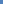 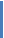 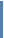 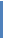 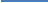 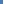 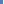 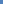 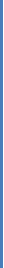 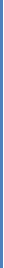 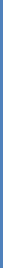 Intel 8085 (8 bit processor)
3
Intel 8086 (16 bit processor)
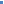 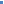 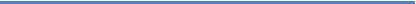 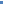 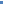 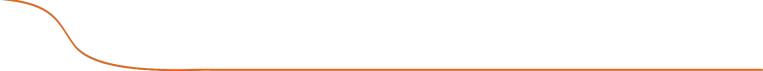 Functional blocks
Unit;
performs   arithmetic   and
logic operations
Computational
Various conditions of the
results are stored as
status bits called flags in
flag register
Internal storage of data
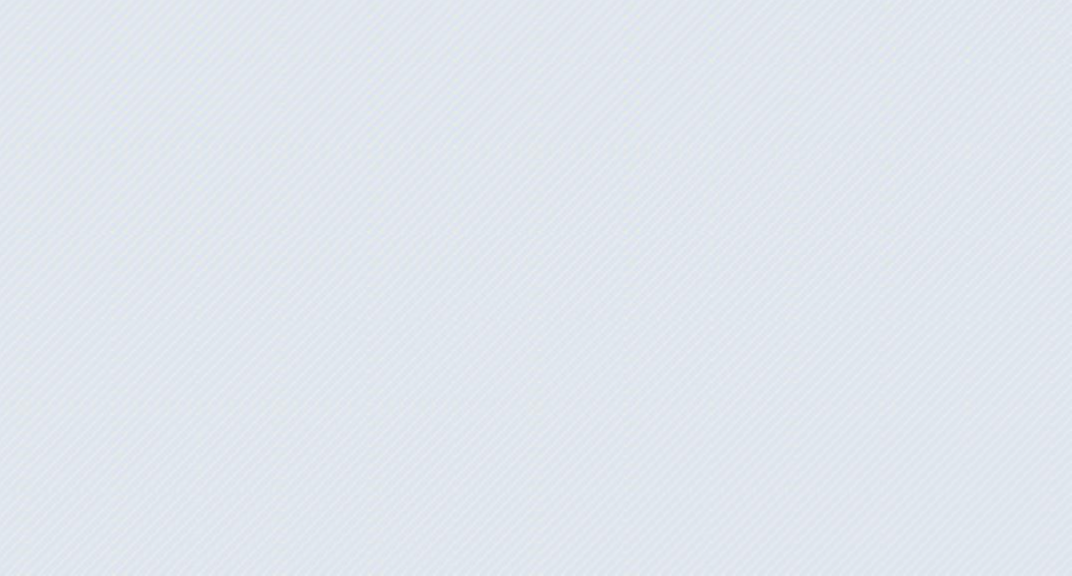 Register array or
internal memory
Data Bus
ALU
Generates
the
Instruction
decoding unit
address
the
instructions to be
fetched  from  the
of
Flag Register
ry and send
through address
to
memo
bus
memory
the
Timing and
control unit
PC/ IP
Address
Bus
Control Bus
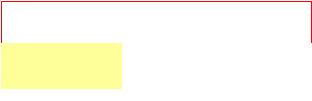 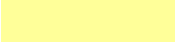 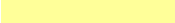 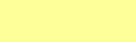 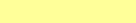 Generationer
l  signals  for
Decodes
sends
information  to  the  timing  and
control unit
instructions;
internal
and
external
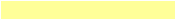 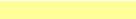 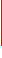 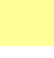 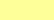 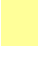 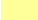 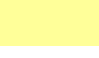 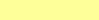 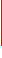 of
the
operations
4
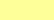 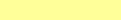 microproces
sor
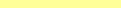 s
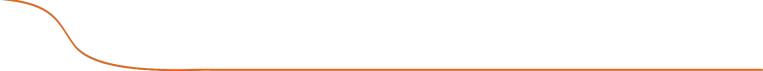 Overview
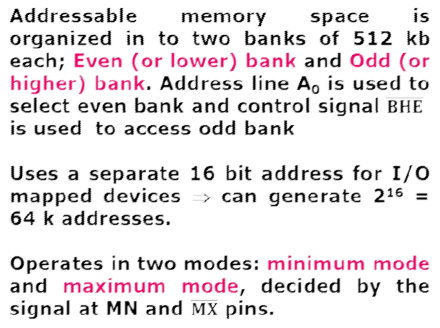 ❖First
16
-
bit  processor
released  by
INTEL in the year 1978.
❖Original
ly  HMOS,  now  manufactured
using HMOS III technique.
000 transistors,
40
❖Approximately 29,
pin DIP, 5V supply.
❖Does not
have internal clock;
external
asymmetric clock source with 33% duty
cycle.
❖20
-
bit address to access
memory

= 1 megabytes of
can address up to 2
memory space.
20
❖   Contains
About 29000
Transistors.
5
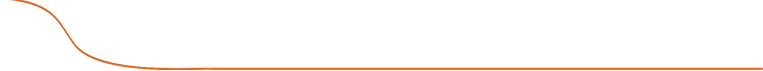 Pins and Signals
Common signals
AD -AD
(Bidirectional)
0
15
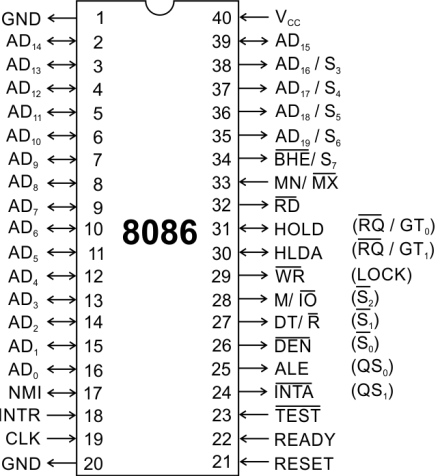 Address/Data bus
Low
order
bus;
these
are
address
multiplexed with data.
When  AD  lines  are  used  to  transmit
memory address the symbol A is used
instead of AD, for example A0-A15.
When data are transmitted over AD lines
the symbol D is used in place of AD, for
example D0-D7, D8-D15 or D0-D15.
A  /S , A  /S , A  /S , A  /S
16
3
17
4
18
5
19
6
are
High   order   address   bus.   These
multiplexed with status signals
6
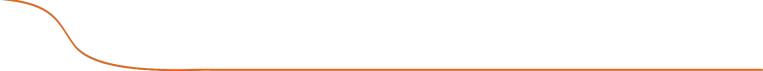 8086
Microprocessor
Pins and Signals
Common signals
BHE (Active Low)/S (Output)
7
Bus High Enable/Status
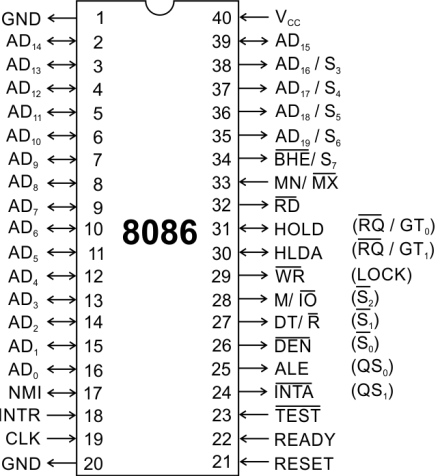 It is used to enable data onto the most
significant half of data bus, D8-D15. 8-bit
device connected to upper half of the data
bus use BHE (Active Low) signal. It is
multiplexed with status signal S7.
MN/ MX
MINIMUM / MAXIMUM
This pin signal indicates  what mode the
processor is to operate in.
RD (Read) (Active Low)
The signal is used for read operation.
It is an output
signal. It is active
when low.
7
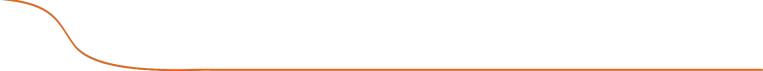 8086
Microprocessor
Pins and Signals
Common signals
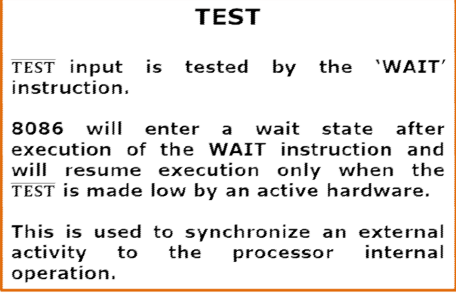 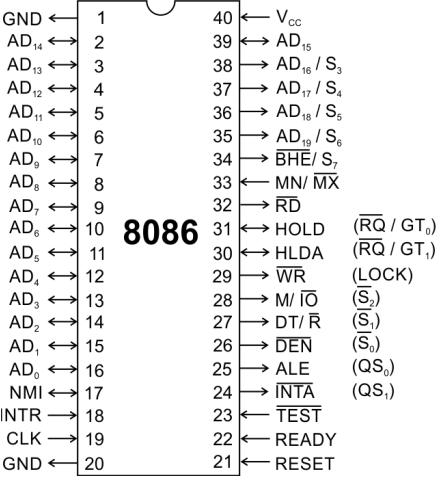 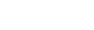 READY
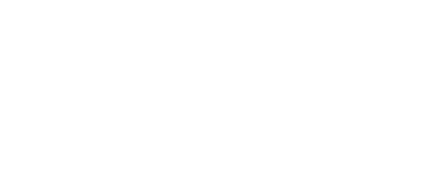 This is the acknowledgement from the
slow device or memory that they have
completed the data transfer.
The signal made available by the devices
is
synchronized
by
the
8284A
clock
generator to provide ready input to the
8086.
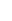 8
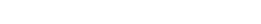 The signal is active high.
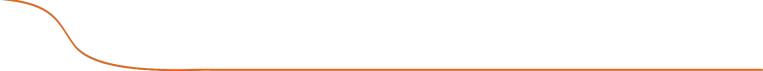 8086
Microprocessor
Pins and Signals
Common signals
RESET (Input)
Causes  the  processor  to  immediately
terminate its present activity.
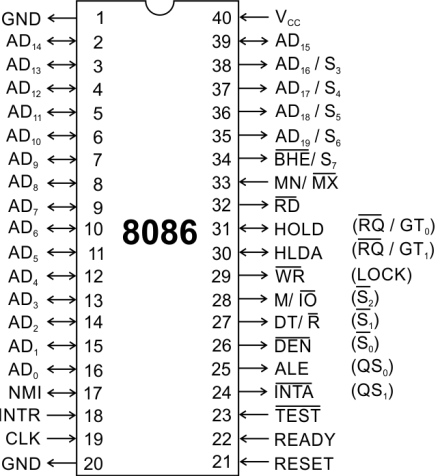 The signal must be active HIGH for at
least four clock cycles.
CLK
The clock input provides the basic timing
for processor operation and bus control
activity. Its an asymmetric square wave
with 33% duty cycle.
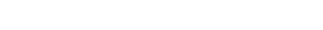 INTR Interrupt Request
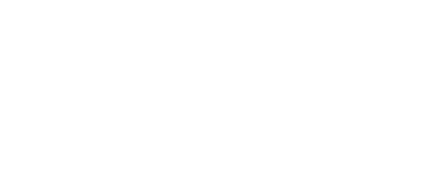 This is a triggered input. This is sampled
during  the  last  clock  cycles  of  each
instruction to determine the availability of
the request. If any interrupt request is
pending,
the
processor
the
enters
interrupt acknowledge cycle.
This signal is active high and internally
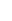 9
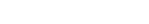 synchronized.
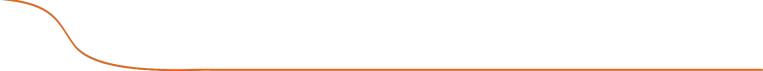 Min/ Max
Pins
8086
Microprocessor
Pins and Signals
The 8086 microprocessor can work in two
modes of operations : Minimum mode and
Maximum mode.
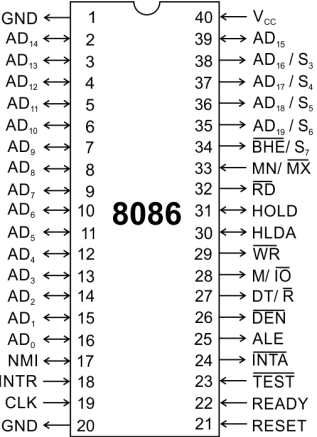 In the minimum mode of operation the 8086
Microprocessor do not associate with any
co-processors  and  can  not  be  used  for
multiprocessor systems.
In the maximum mode the 8086 can work in
or
co-processor
multi-processor
configuration.
Minimum or maximum mode  operations are
decided by the pin MN/ MX(Active low).
When  this  pin  is  high  8086  operates  in
minimum  mode  otherwise  it  operates  in
Maximum mode.
10